Волонтёрские отряды Первых
Куратор: советник директора по воспитанию Ибрагимова Ирина Александровна

Тел. +79788532809
Эл. почта bochuk@mail.ru
Отряд «Доброе сердце»

МОУ «Крымская школа» Джанкойского района Республики Крым
Первые                                                                                              2023
Задание 1.1.
Миссия отряда «Доброе сердце»: Внести вклад в физическое и нравственное оздоровление общества, сделать жизнь окружающих светлей и ярче. 
Наш девиз: Мы молодёжь XXI века Проблемы и трудности нам не помеха! 
Мы сильные дети единой страны!     
Мы сильные дети единой страны!
Живём под девизом: Живите как мы!
Ссылка на группу отряда в социальной сети «Вконтакте»
https://vk.com/club223081207
https://vk.com/club202208460
Направления деятельности отряда:
 • благотворительность, 
• работа в социуме, 
• шефская работа 
• формирование экологической культуры, 
• социальное проектирование, 
• пропаганда здорового образа жизни
 • патриотическое направление.
Количество участников отряда:6
Первые                                                                                              2023
Задание 1.1.
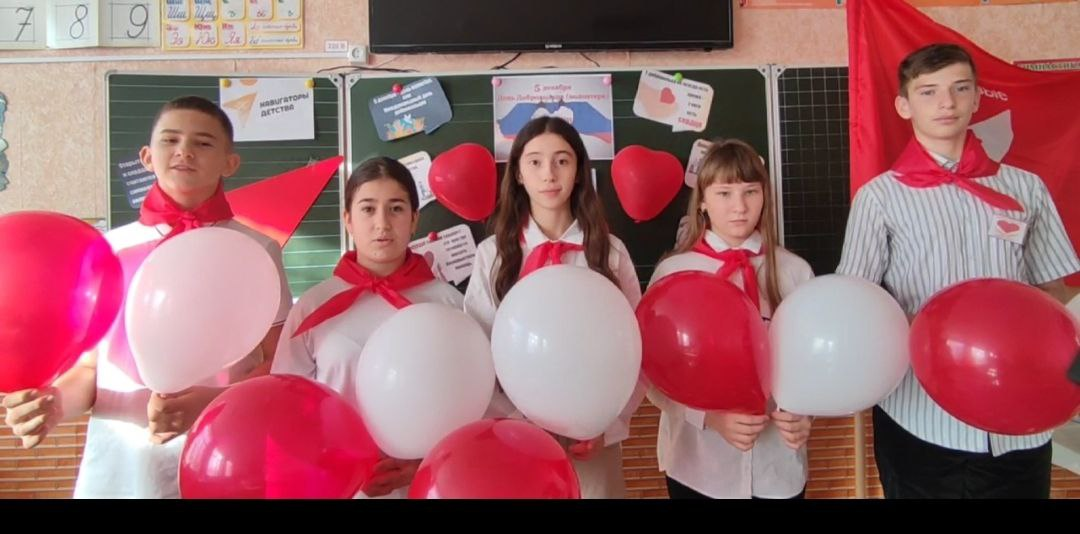 Описание элементов имиджа отряда:
Белая футболка, красный галстук, бейдж с эмблемой «Доброе сердце»
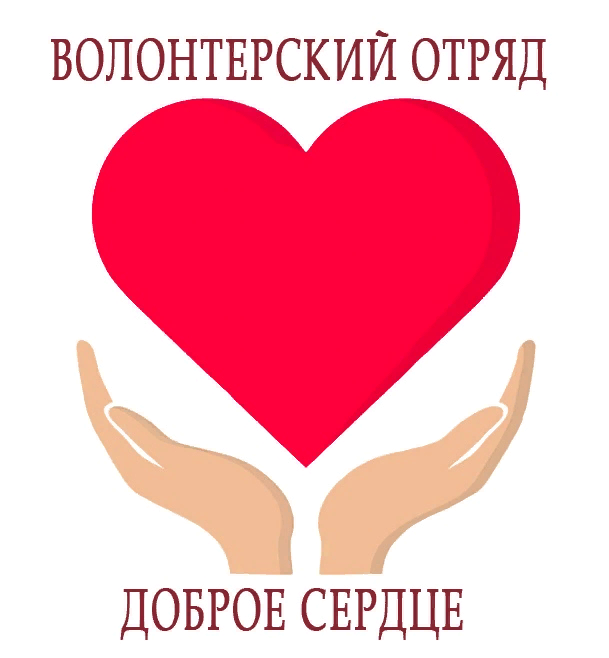 Первые                                                                                              2023
Задание 1.1.
Традиции внутри нашего волонтёрского коллектива складывались постепенно в процессе совместной деятельности.
У нас есть название, девиз правила общения в группе, эмблема, которая используется на бейджиках, информационных материалах. 
У нас есть своя музыкальная визитная карточка с которой мы выступаем на школьных и мероприятиях. А благодаря проекту «Волонтеры первых » у нас есть свой штаб.
Беседа «Волонтёры» Движения Первых  у ребят есть давно а участие в вашем проекте сподвигло нас на создание группы Вконтакте, и участие на платформе Dobro. ru
Первые                                                                                              2023
Задание 1.1.
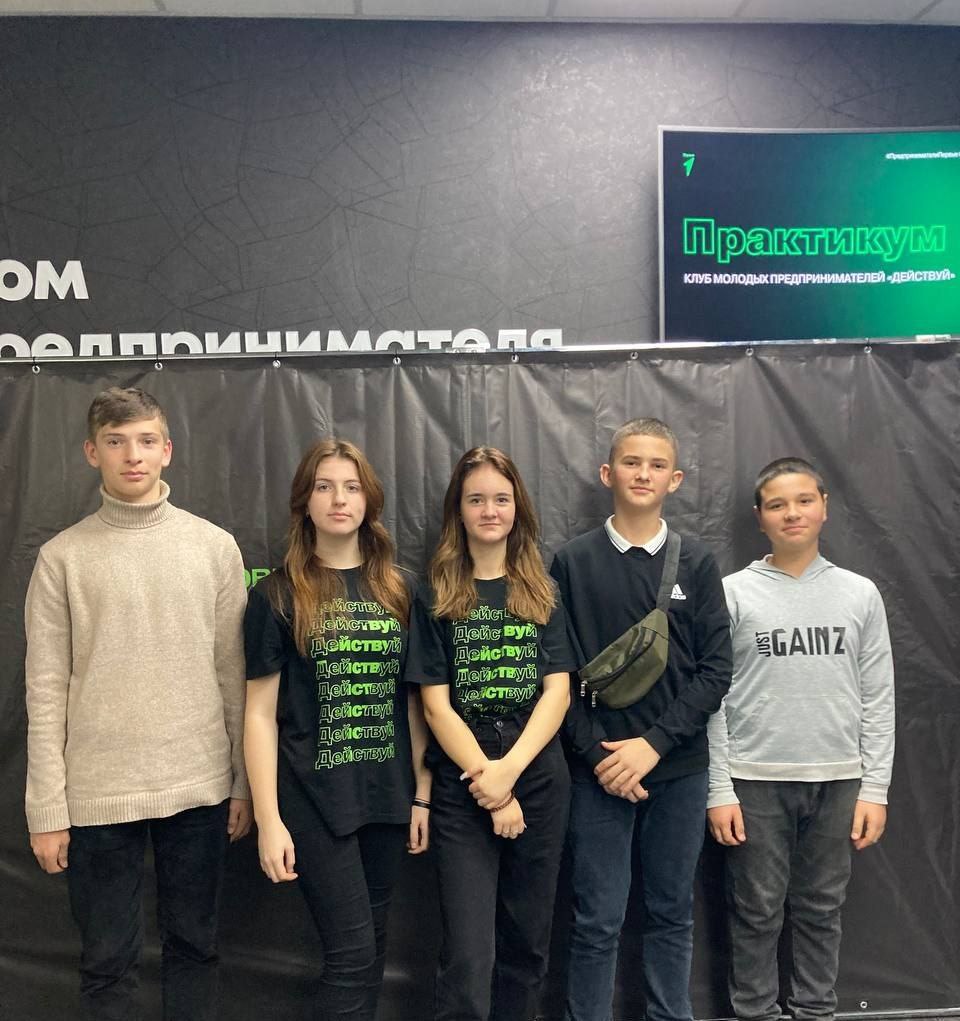 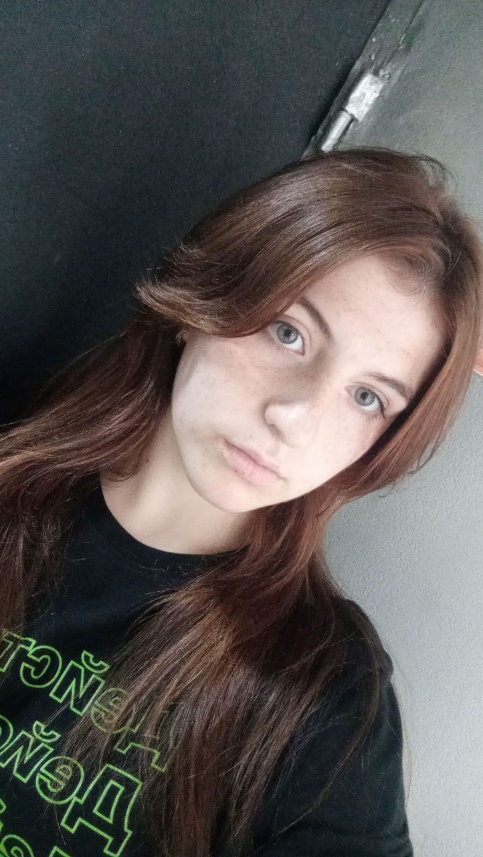 Органы самоуправления  отряда «Доброе сердце»
1.Командир отряда-Ибраимова Медине
2.Пресс-сектор-Ибраиимова Эсма
3.Сектор заботы- Ибрагимова Алина
4.Сектор культуры и досуга-Никандров Дмитрий
5.Сектор здоровья и спорта- Темный Егор
6.Сектор внутренних дел- Никандрова Екатерина
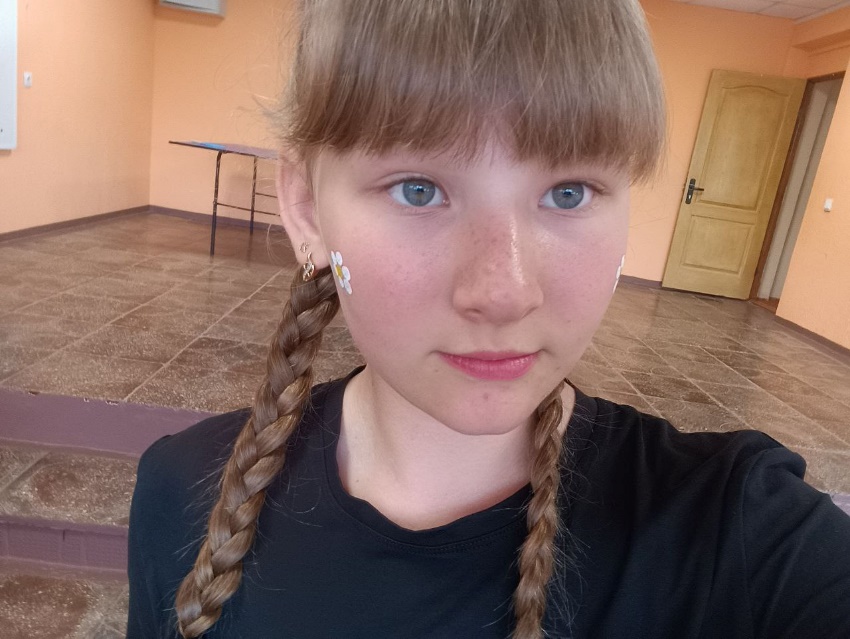 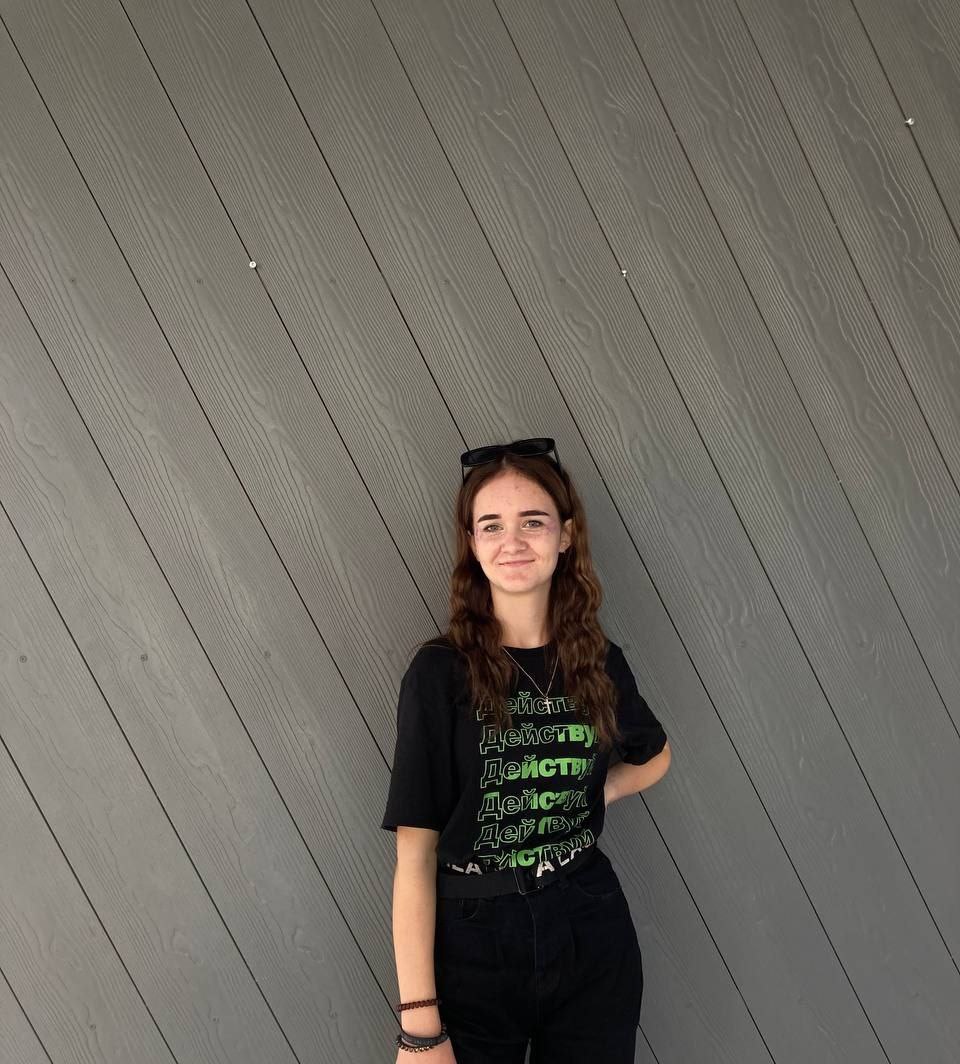 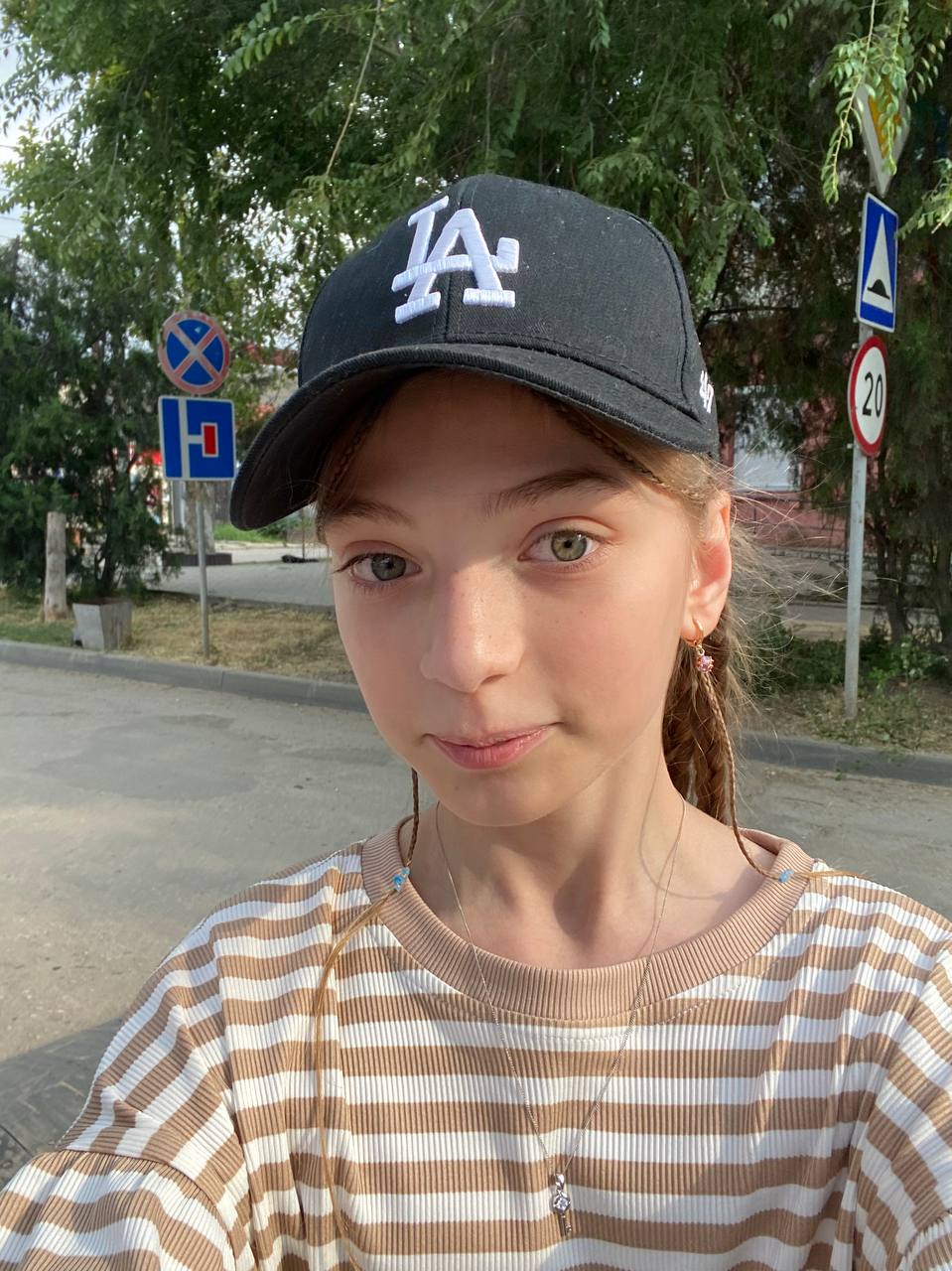 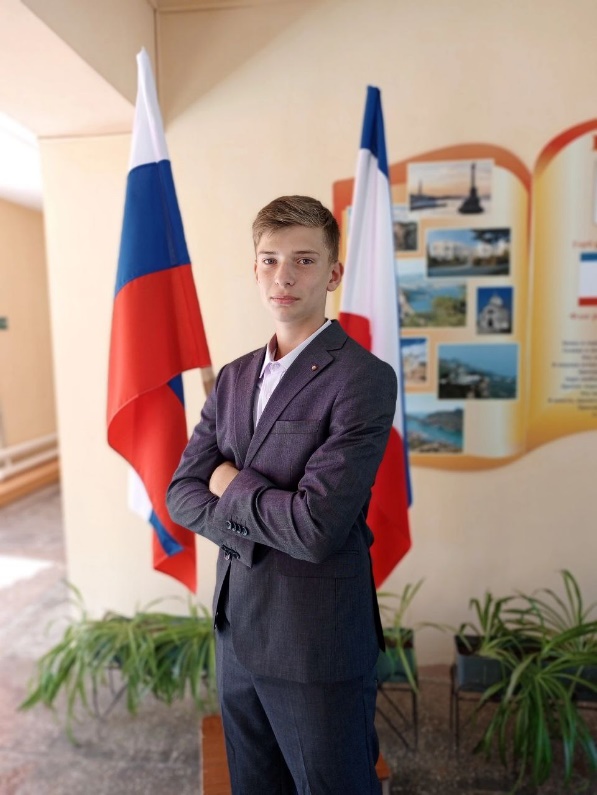 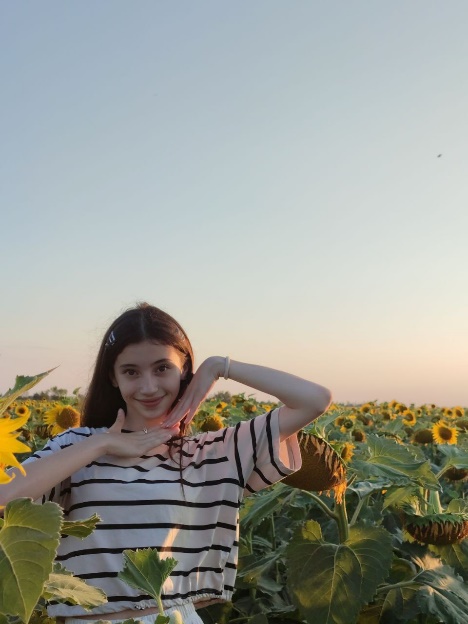 Первые                                                                                              2023
Задание 1.2.
Ссылки на посты в группе отряда в социальной сети «Вконтакте» об участии отряда в волонтёрских акциях и проектах с указанием мероприятия. 

Акция «Чистый двор»
https://vk.com/club202208460?w=wall-202208460_379

Акция «Белый цветок»
https://vk.com/club202208460?w=wall-202208460_358

Акция «Дарю Тепло»
https://vk.com/club202208460?w=wall-202208460_359
Первые                                                                                              2023
Задание 1.3.
Ссылка, подтверждающий заведение ближайших мероприятий отряда на аккаунте отряда на платформе ДОБРО.РУ
https://dobro.ru/organizations/10071232/info?utm_source=dobroru&utm_medium=organic&utm_campaign=pagerepost&utm_content=organization
Первые                                                                                              2023
Задание 1.3.
Ссылка на страницу отряда на платформе ДОБРО.РУ : https://dobro.ru/organizations/10071232/info?utm_source=dobroru&utm_medium=organic&utm_campaign=pagerepost&utm_content=organization
Скриншот, подтверждающий присоединение всех участников отряда к аккаунту отряда на платформе ДОБРО.РУ
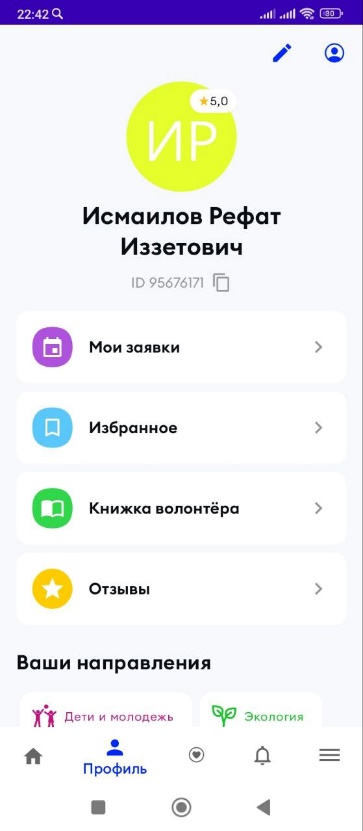 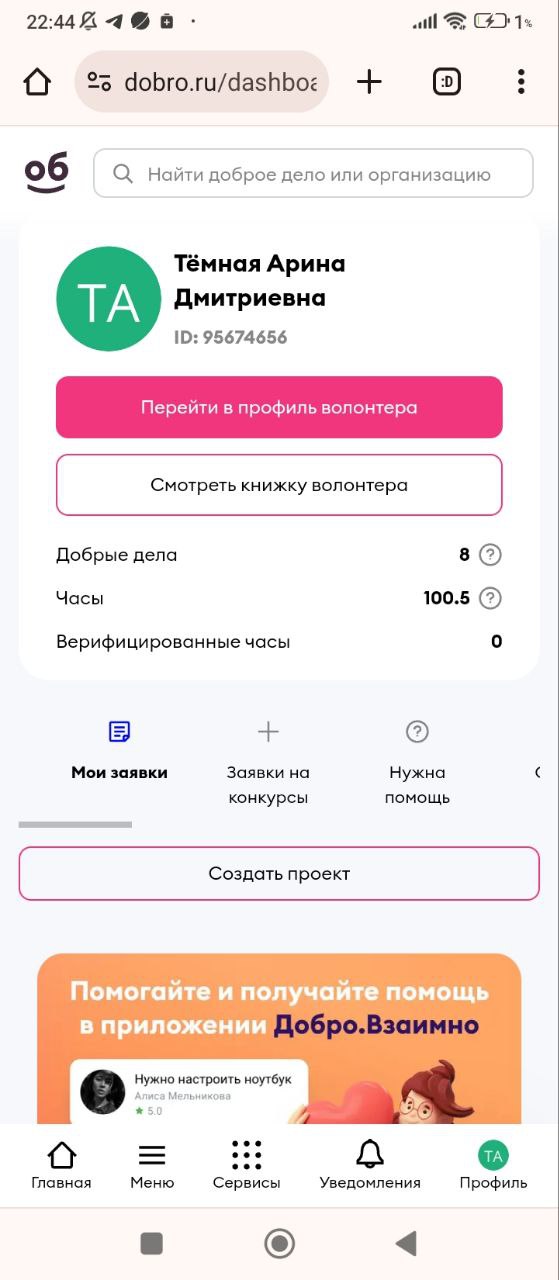 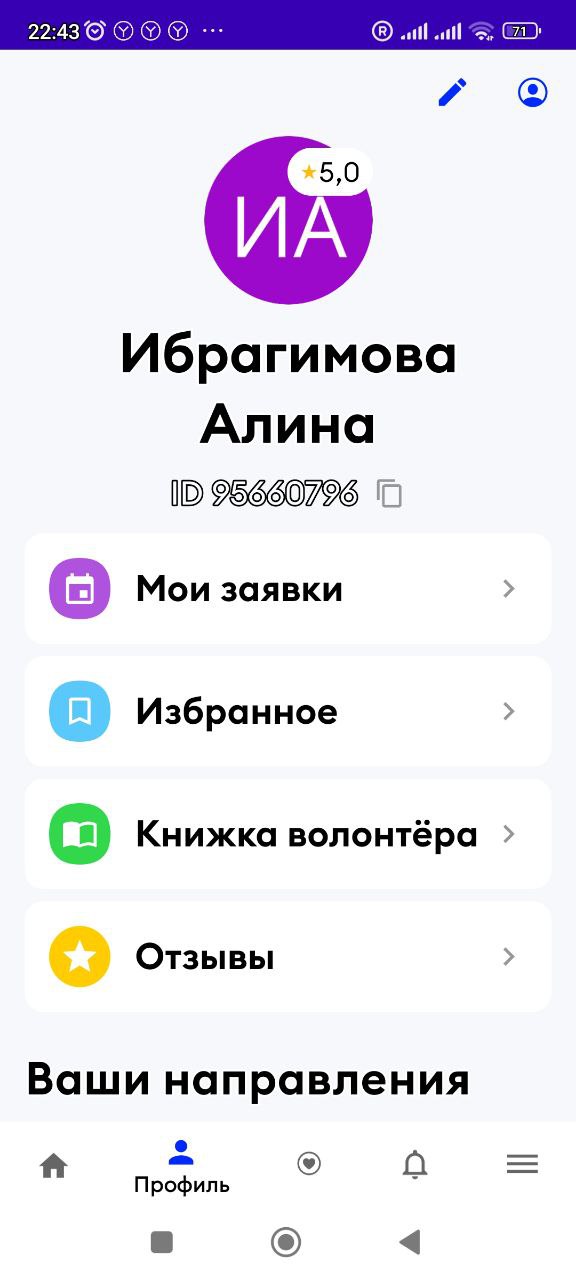 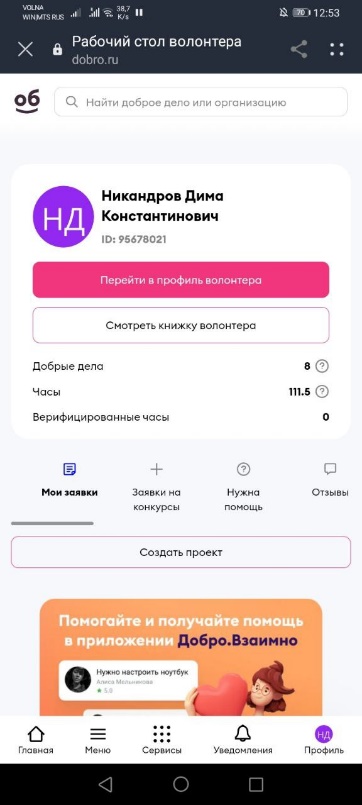 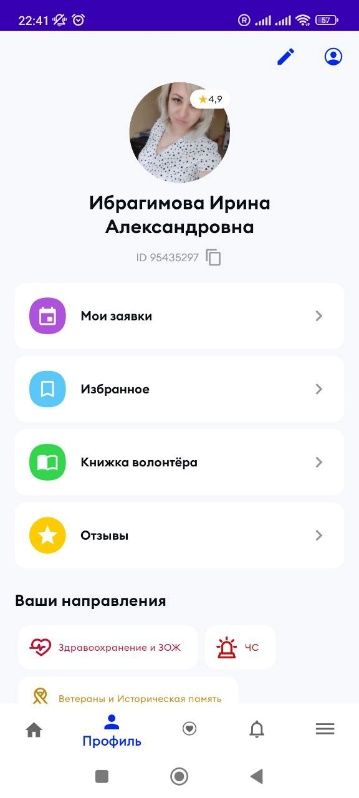 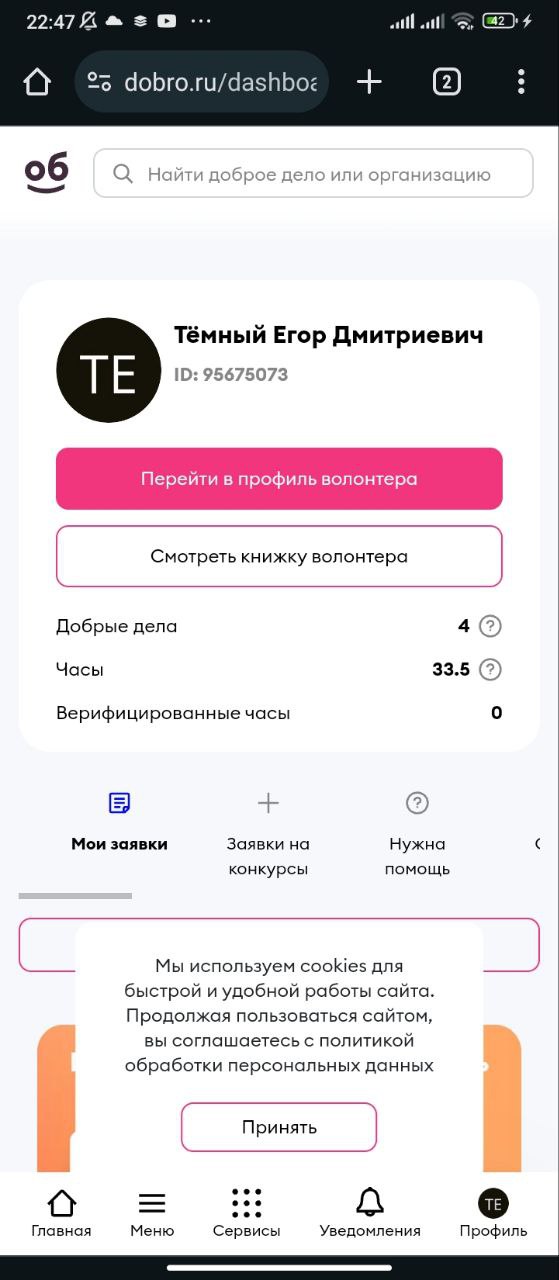 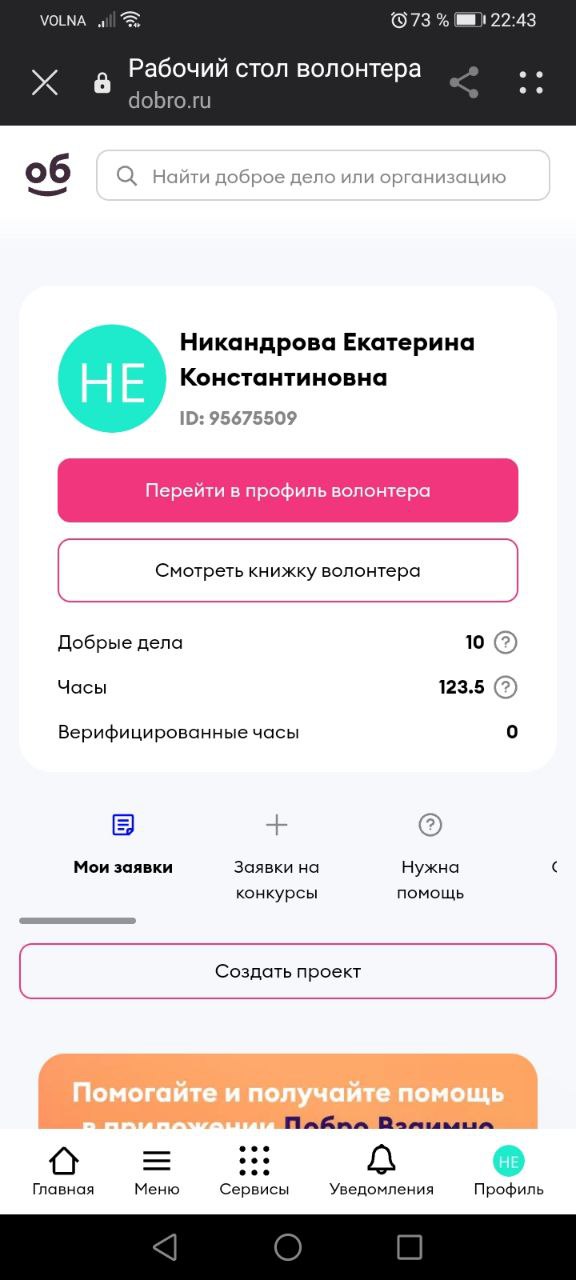 Первые                                                                                              2023